Maths at Western Road CommunityPrimary School
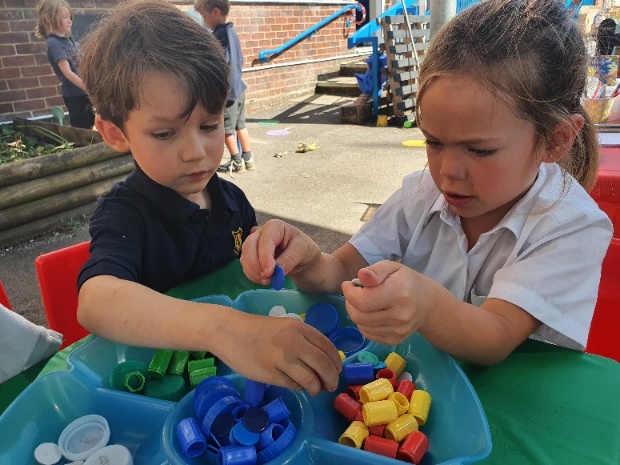 Year 1
“I am going to sort my objects into different colours.”
NC link: compare, describe and solve practical problems.
How does Maths link with our school values at Western Road?Well-Rounded –  Maths lessons at Western Road are challenging but planned carefully to ensure the children feel proficient when learning new concepts. We celebrate their successes in fluency through weekly Times Tables Rockstars and Numbot assemblies. Resilient – we have adopted a Mastery approach to teaching and learning in Maths, recognising the importance of small steps.  This encourages the children  to have the confidence to tackle new learning in their Maths lessons.  We provide time for the children to develop their perseverance when understanding new concepts and regularly self-mark our own work to understand that it’s ok to make mistakes!Courageous –at Western Road, we believe everyone is a mathematician – mistakes are a part of the learning journey!Pupil Voice – Maths subject leaders regularly complete Pupil Voice activities, so the children are able to feedback what is going well and what could be improved in the teaching of Maths in the school.  Skilled – We use PowerMaths, Mastering Number, Times Tables Rockstars and Numbots to ensure that all children leave school with the number skills to equip them for the future. Each year, we take part in STEM week which links together our Science, Technology and Maths learning through practical investigations.Lewes and Beyond – professional development of our staff is core in ensuring Maths is taught to the highest standard at Western Road. Staff regularly meet with peers from local networks and further afield to observe and discuss good practice. We are continuously learning and improving our Maths teaching across the whole school.
Year 4
“In Year 3 in STEM week, we made towers using spaghetti and marshmallows. We needed to see which tower would be the tallest and measured them using?.”NC link:  measure using the appropriate tools and units
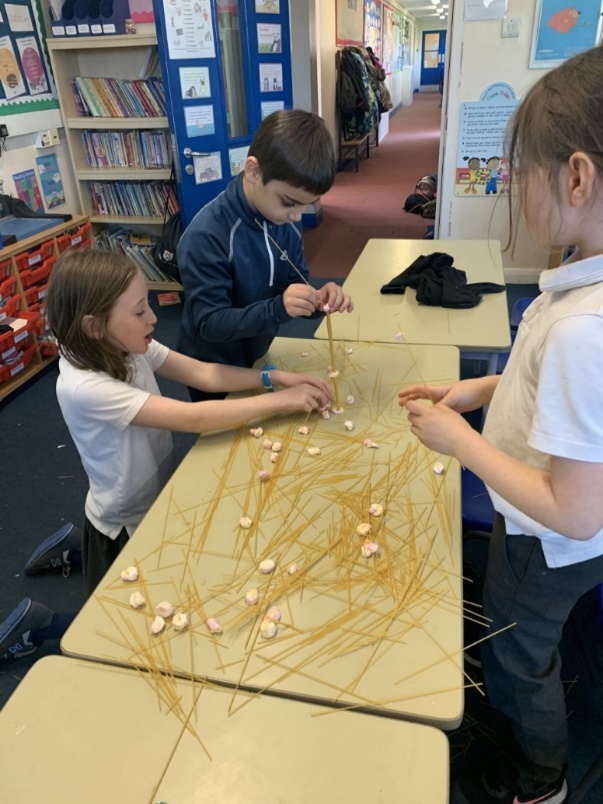 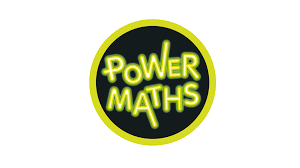 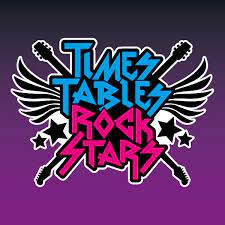 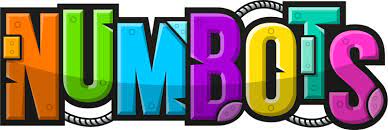